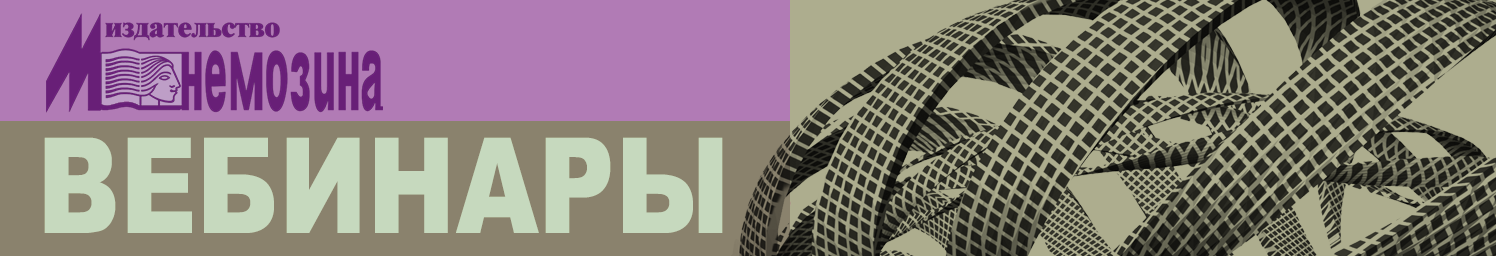 Наглядная геометрия.Ломаные и многоугольники
ВЕДУЩИЙ: Смирнов Владимир Алексеевич, профессор, доктор физико-математических наук, заведующий кафедрой элементарной математики МПГУ, автор учебников по геометрии для 5-6 7-9 и 10-11 классов
Литература
1. Косинский М.О. Наглядная геометрия: Для детей от 9 до 12 лет. - 4-е изд. - Спб.: Мартынов, 1902.
2. Волков Е. Образовательный курс наглядной геометрии: Руководс­тво для преподавателей начальных и городских школ и низших классов средних общеобразовательных заведений. - Спб.: Колесов и Михин, 1873.
3. Кулишер А.Р. Начальный курс геометрии в средней школе. - Спб.; 1914.
4. Астряб А.М. Наглядная геометрия (лабораторный метод изложе­ния). Начальный курс. - 6-е изд. - М.-Л.: Гостехиздат, 1923.
5. Астряб А.М. Задачник по наглядной геометрии. - М.; 1924.
6. Бескин Н.М. Методика геометрии (с приложением главы "Методика преподавания наглядной геометрии" А.М.Астряба). - М.-Л.: Учпедгиз, 1947, с. 255.
7. И.М. Смирнова, В.А. Смирнов. Какой быть геометрии в 5-6 классах. Математика в школе. - 2013. - № 3. - С. 35 - 44.
Учебники по наглядной геометрии для 5, 6 классов издательства «Мнемозина»
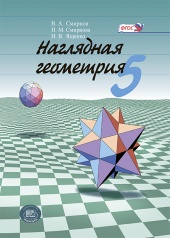 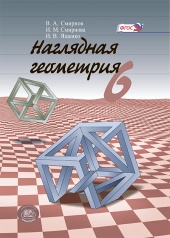 5 класс
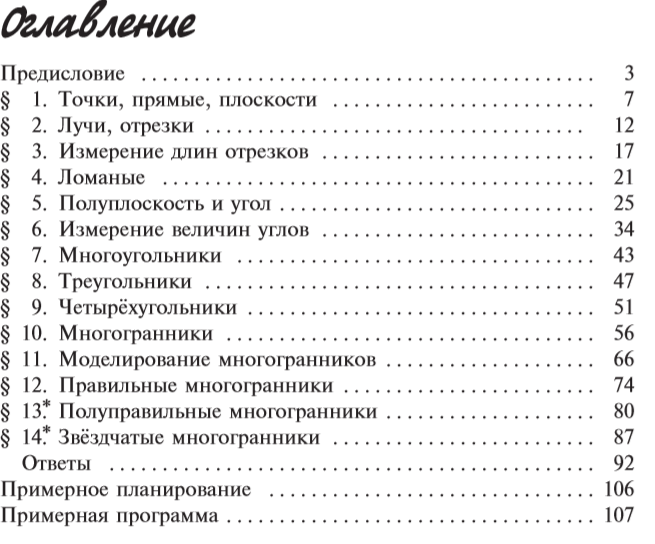 6 класс
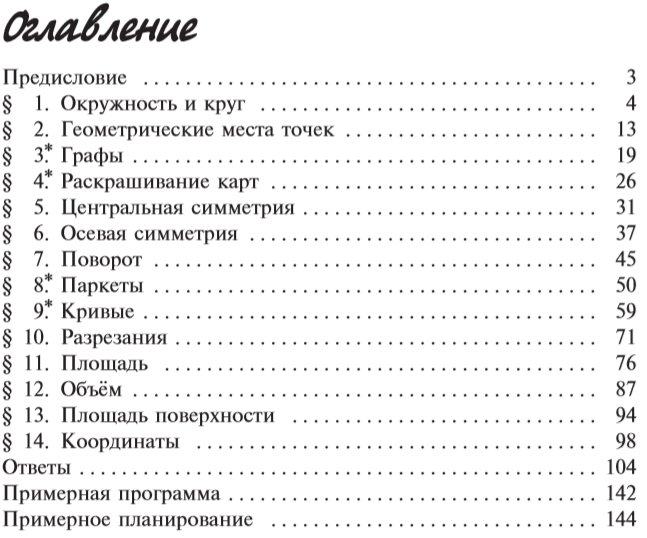 Авторский сайт: vasmirnov.ru
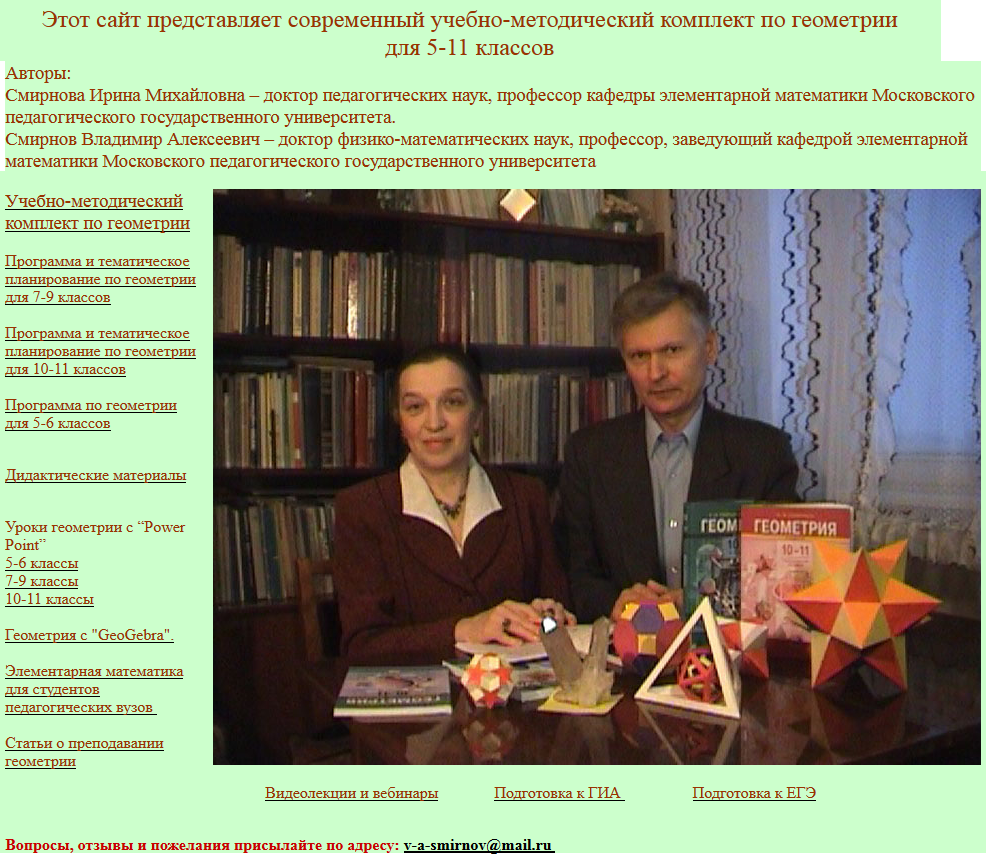 [Speaker Notes: В режиме слайдов ответы появляются после кликанья мышкой]
I. Ломаные
1. Укажите, какие фигуры, изображенные на рисунке, являются простыми ломаными.
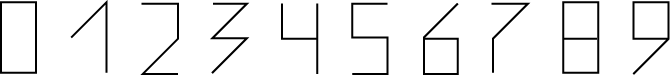 [Speaker Notes: В режиме слайдов ответы появляются после кликанья мышкой]
2. Проверьте, что линия, изображенная на рисунке, является простой замкнутой ломаной. Выясните, какая из данных точек принадлежит: а) внутренней области; б) внешней области.
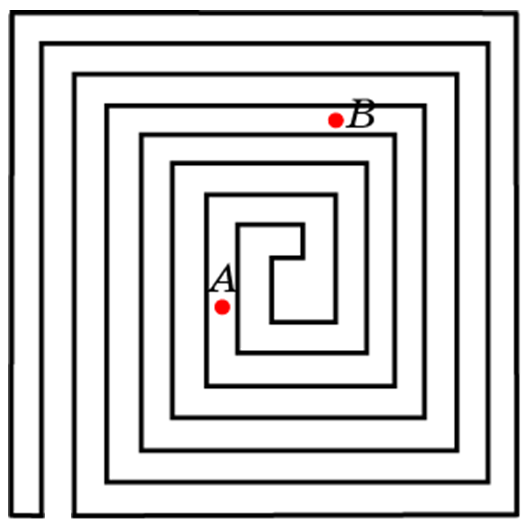 [Speaker Notes: В режиме слайдов ответы появляются после кликанья мышкой]
3. Проверьте, что линия, изображенная на рисунке, является простой замкнутой ломаной. Выясните, какие из данных точек принадлежат: а) внутренней области; б) внешней области.
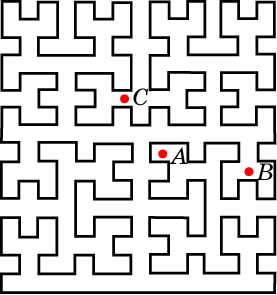 [Speaker Notes: В режиме слайдов ответы появляются после кликанья мышкой]
4. Проверьте, что линия, изображенная на рисунке, является простой замкнутой ломаной. Выясните, какие из данных точек принадлежат: а) внутренней области; б) внешней области.
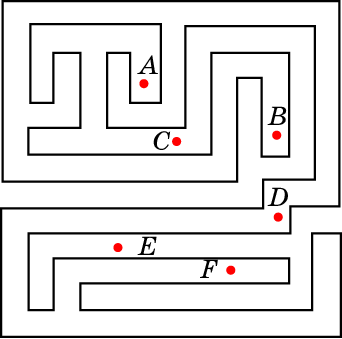 [Speaker Notes: В режиме слайдов ответы появляются после кликанья мышкой]
5. Может ли прямая пересекать все стороны простой замкнутой ломаной, у которой: а) 3; б) 4; в) 5; г)* n сторон?
Решение. Докажем, что прямая может пересекать только четное число сторон простой замкнутой ломаной. 
	Пусть прямая l пересекает стороны ломаной. Условимся называть одну из полуплоскостей, на которые прямая l разбивает плоскость, – верхней, а другую – нижней. Совершим обход ломаной, выйдя из некоторой её точки A верхней полуплоскости, и вернувшись в ту же точку.
Если по пути нам встретится точка пересечения с прямой l, то проходя через эту точку мы перейдем из верхней полуплоскости в нижнюю. Однако в нижней полуплоскости мы не можем остаться до конца обхода, поскольку в конце обхода мы возвращаемся в начальную точку верхней полуплоскости. Следовательно, где-то мы выйдем из нижней полуплоскости в верхнюю.
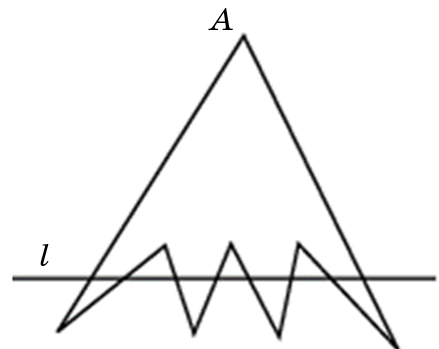 Вход в нижнюю полуплоскость и выход из нее в верхнюю дают пару точек пересечения с прямой l. Если при дальнейшем движении по ломаной мы все время остаемся в верхней полуплоскости, то общее число точек пересечения будет равно двум. Если в какой-то точке мы снова перейдем из верхней полуплоскости в нижнюю, то найдется и парная ей точка, в которой мы из нижней полуплоскости переходим в верхнюю. Таким образом, число точек пересечения прямой l со сторонами ломаной должно быть четным.
6. Найдите длину ломаной с концами A, B (стороны квадратных клеток равны 1).
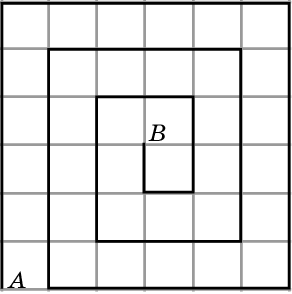 [Speaker Notes: В режиме слайдов ответы появляются после кликанья мышкой]
7. Найдите длину ломаной с концами A, B (стороны квадратных клеток равны 1).
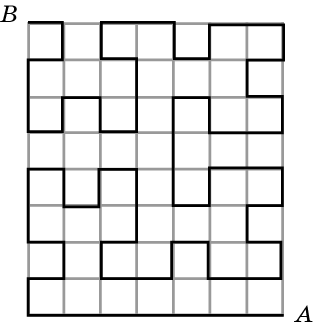 [Speaker Notes: В режиме слайдов ответы появляются после кликанья мышкой]
8. Сравните длины ломаных A1B1C1D1 и A2B2C2D2, не измеряя их.
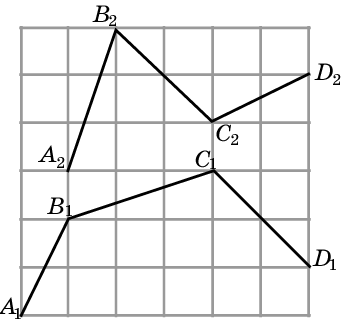 [Speaker Notes: В режиме слайдов ответы появляются после кликанья мышкой]
9. Сравните длины ломаных AB1C, AB2C и AB3C, не измеряя их.
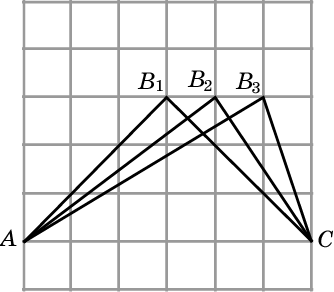 [Speaker Notes: В режиме слайдов ответы появляются после кликанья мышкой]
10*. Изобразите четырехстороннюю ломаную, проходящую через все данные точки.
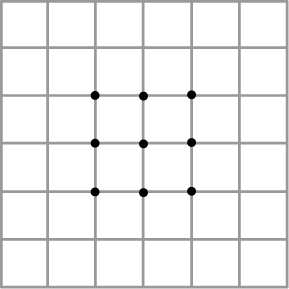 [Speaker Notes: В режиме слайдов ответы появляются после кликанья мышкой]
Ответ:
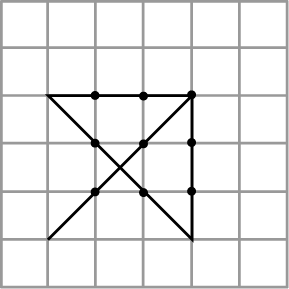 [Speaker Notes: В режиме слайдов ответы появляются после кликанья мышкой]
11*. Изобразите шестистороннюю ломаную, проходящую через все данные точки.
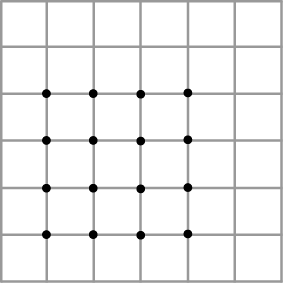 [Speaker Notes: В режиме слайдов ответы появляются после кликанья мышкой]
Ответ:
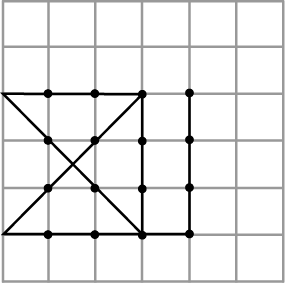 [Speaker Notes: В режиме слайдов ответы появляются после кликанья мышкой]
12. Сколько ломаных длины 4, проходящих по сторонам сетки, состоящей из единичных квадратов, соединяет точки A и B?
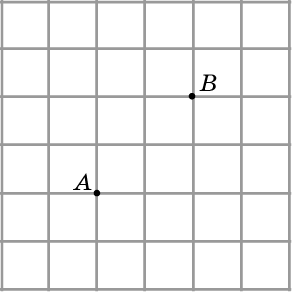 [Speaker Notes: В режиме слайдов ответы появляются после кликанья мышкой]
Ответ: 6.
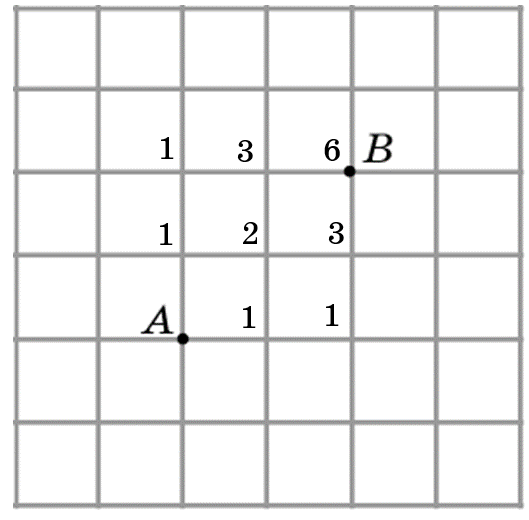 [Speaker Notes: В режиме слайдов ответы появляются после кликанья мышкой]
13. Сколько ломаных длины 5, проходящих по сторонам сетки, состоящей из единичных квадратов, соединяет точки A и B?
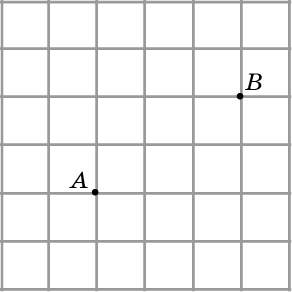 [Speaker Notes: В режиме слайдов ответы появляются после кликанья мышкой]
Ответ: 10.
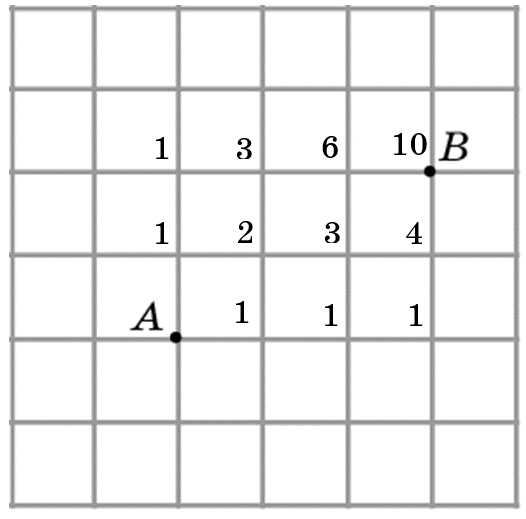 [Speaker Notes: В режиме слайдов ответы появляются после кликанья мышкой]
14. Сколько ломаных длины 6, проходящих по сторонам сетки, состоящей из единичных квадратов, соединяет точки A и B?
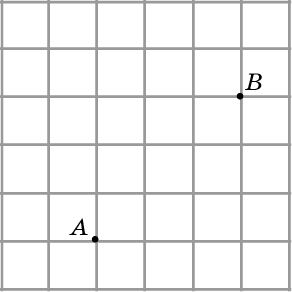 [Speaker Notes: В режиме слайдов ответы появляются после кликанья мышкой]
Ответ: 20.
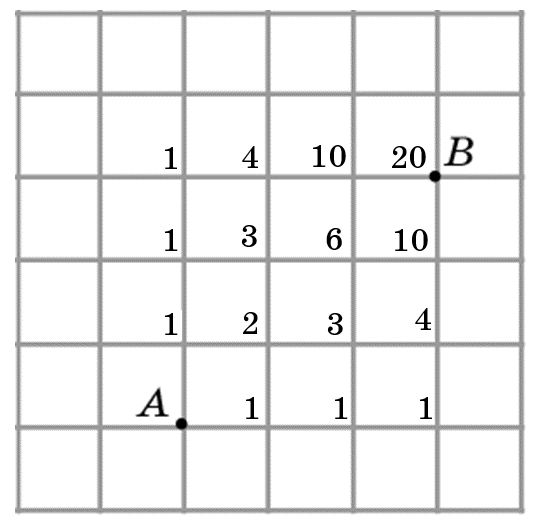 [Speaker Notes: В режиме слайдов ответы появляются после кликанья мышкой]
15. Сколько ломаных длины 6, проходящих по сторонам сетки, состоящей из единичных квадратов, соединяет точки A, B и C?
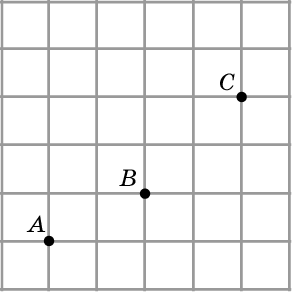 [Speaker Notes: В режиме слайдов ответы появляются после кликанья мышкой]
Ответ: 18.
16. Сколько имеется путей из A и B по отрезкам, изображенным на рисунке, в направлениях указанных стрелками?
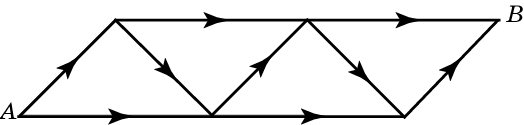 [Speaker Notes: В режиме слайдов ответы появляются после кликанья мышкой]
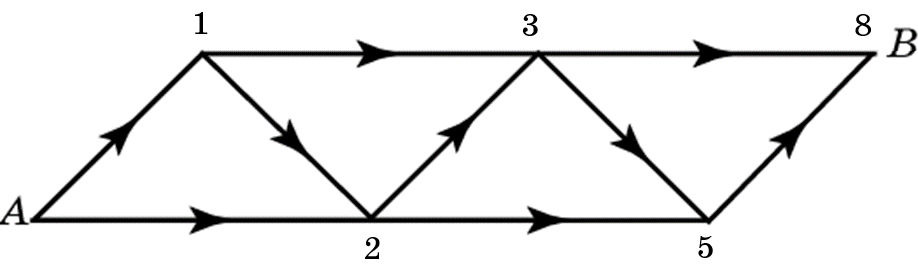 Ответ: 8.
[Speaker Notes: В режиме слайдов ответы появляются после кликанья мышкой]
17. Сколько имеется путей из A и B по отрезкам, изображенным на рисунке, в направлениях указанных стрелками?
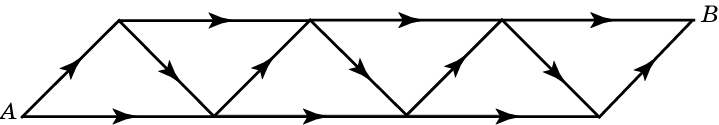 [Speaker Notes: В режиме слайдов ответы появляются после кликанья мышкой]
Ответ: 21.
18. Требуется проложить шоссейные дороги, соединяющие населённые пункты A, B, C, D, расположенные в вершинах прямоугольника. Не производя вычислений, оцените, в каком расположении дорог их суммарная длина наименьшая.
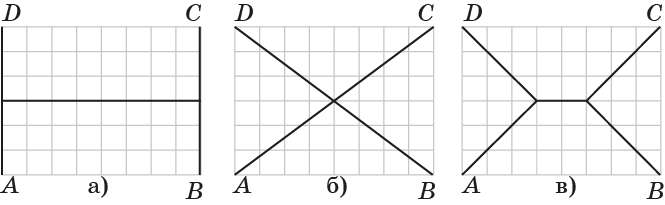 [Speaker Notes: В режиме слайдов ответы появляются после кликанья мышкой]
II. Треугольники
1. Изобразите какой-нибудь остроугольный треугольник ABC, одной стороной которого является отрезок AB, а вершина C находится в одном из узлов сетки.
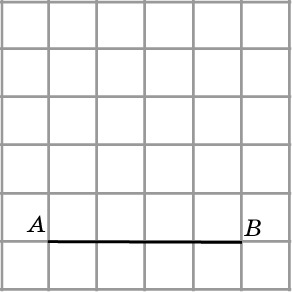 [Speaker Notes: В режиме слайдов ответы появляются после кликанья мышкой]
Ответ:
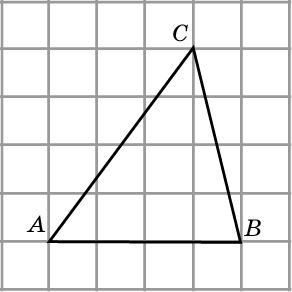 [Speaker Notes: В режиме слайдов ответы появляются после кликанья мышкой]
2. Изобразите какой-нибудь тупоугольный треугольник ABC, одной стороной которого является отрезок AB, а вершина C находится в одном из узлов сетки.
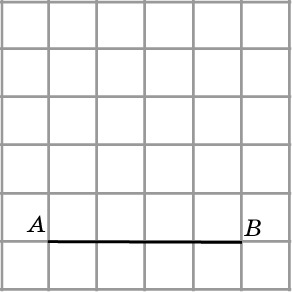 [Speaker Notes: В режиме слайдов ответы появляются после кликанья мышкой]
Ответ:
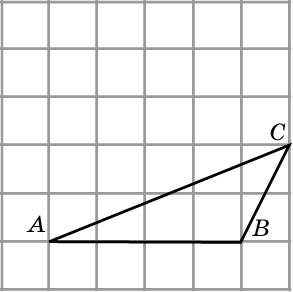 [Speaker Notes: В режиме слайдов ответы появляются после кликанья мышкой]
3. Изобразите какой-нибудь прямоугольный треугольник, гипотенузой которого является отрезок AB, а вершина C находится в одном из узлов сетки.
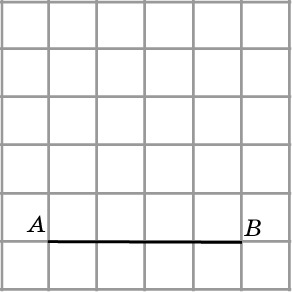 [Speaker Notes: В режиме слайдов ответы появляются после кликанья мышкой]
Ответ:
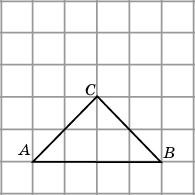 [Speaker Notes: В режиме слайдов ответы появляются после кликанья мышкой]
4. Изобразите какой-нибудь равнобедренный прямоугольный треугольник, катетом которого является отрезок AC. Найдите его гипотенузу, если стороны клеток равны 1.
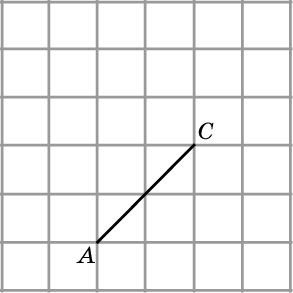 [Speaker Notes: В режиме слайдов ответы появляются после кликанья мышкой]
Ответ: 4.
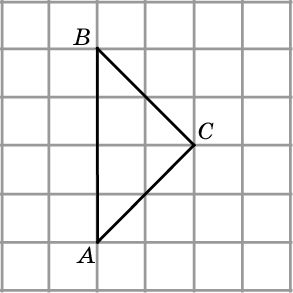 [Speaker Notes: В режиме слайдов ответы появляются после кликанья мышкой]
5. Изобразите какой-нибудь прямоугольный треугольник, гипотенузой которого является отрезок AB, а вершина C находится в одном из узлов сетки.
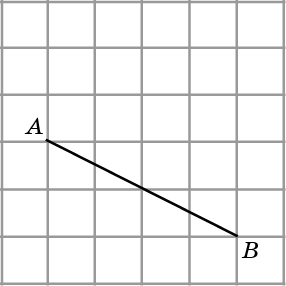 [Speaker Notes: В режиме слайдов ответы появляются после кликанья мышкой]
Ответ:
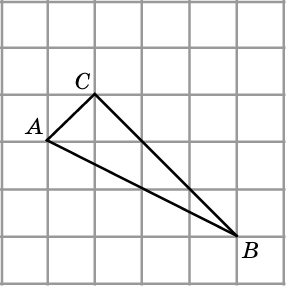 [Speaker Notes: В режиме слайдов ответы появляются после кликанья мышкой]
6. Изобразите какой-нибудь равнобедренный треугольник, основанием которого является отрезок AB, а вершина C находится в одном из узлов сетки.
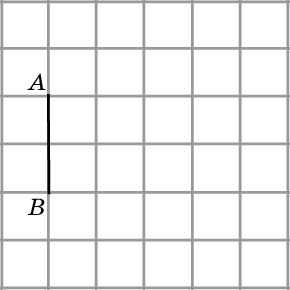 [Speaker Notes: В режиме слайдов ответы появляются после кликанья мышкой]
Ответ:
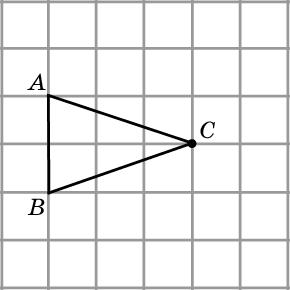 [Speaker Notes: В режиме слайдов ответы появляются после кликанья мышкой]
7. Изобразите какой-нибудь равнобедренный треугольник, основанием которого является отрезок AB, а вершина C находится в одном из узлов сетки.
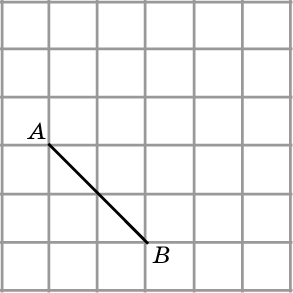 [Speaker Notes: В режиме слайдов ответы появляются после кликанья мышкой]
Ответ:
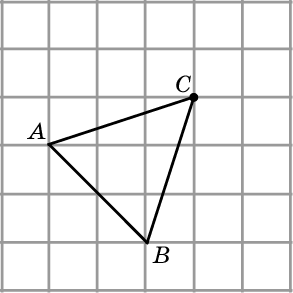 [Speaker Notes: В режиме слайдов ответы появляются после кликанья мышкой]
8. Изобразите медианы AD, BE и CF треугольника ABC.
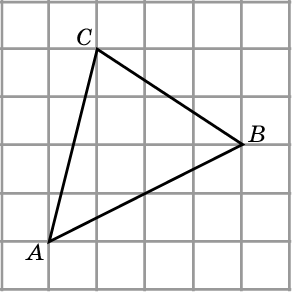 [Speaker Notes: В режиме слайдов ответы появляются после кликанья мышкой]
Ответ:
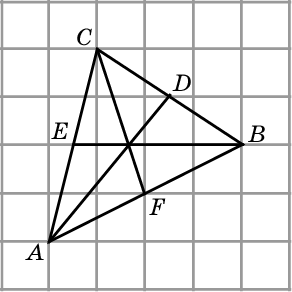 [Speaker Notes: В режиме слайдов ответы появляются после кликанья мышкой]
9. Изобразите биссектрису CD треугольника ABC.
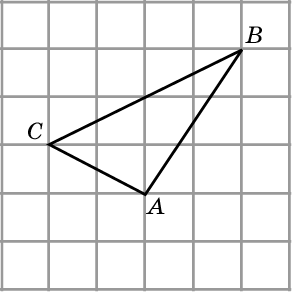 [Speaker Notes: В режиме слайдов ответы появляются после кликанья мышкой]
Ответ:
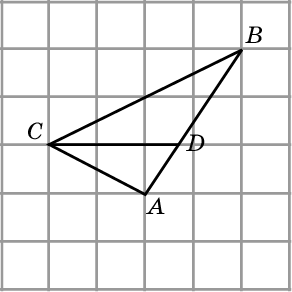 [Speaker Notes: В режиме слайдов ответы появляются после кликанья мышкой]
10. Изобразите высоту CD треугольника ABC. Найдите ее длину, если стороны клеток равны 1.
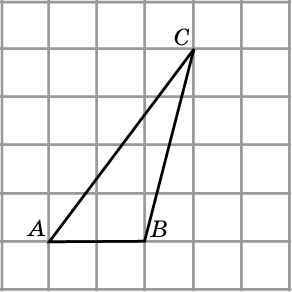 [Speaker Notes: В режиме слайдов ответы появляются после кликанья мышкой]
Ответ: 4.
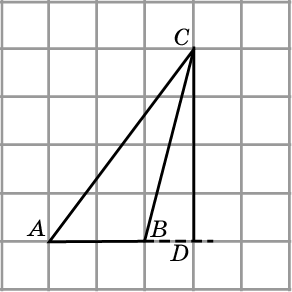 [Speaker Notes: В режиме слайдов ответы появляются после кликанья мышкой]
11. Изобразите высоту CD треугольника ABC.
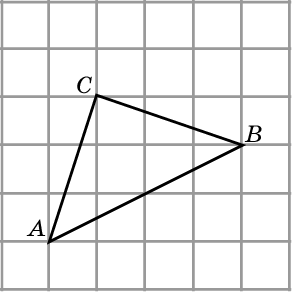 [Speaker Notes: В режиме слайдов ответы появляются после кликанья мышкой]
Ответ:
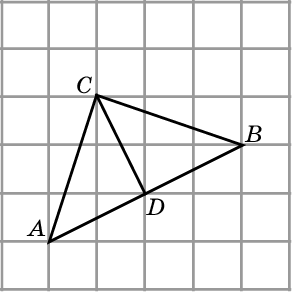 [Speaker Notes: В режиме слайдов ответы появляются после кликанья мышкой]
12. Изобразите высоты треугольника ABC.
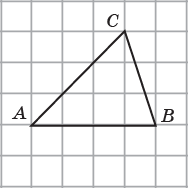 [Speaker Notes: В режиме слайдов ответы появляются после кликанья мышкой]
Ответ:
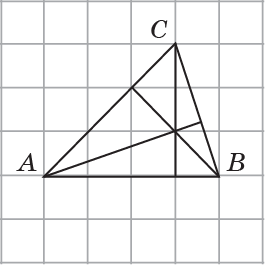 [Speaker Notes: В режиме слайдов ответы появляются после кликанья мышкой]
13. Из вершины C прямоугольного треугольника ABC проведите медиану, биссектрису и высоту.
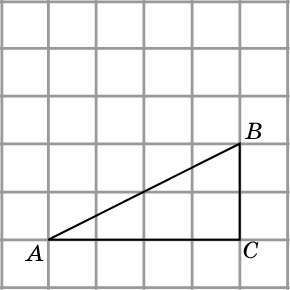 [Speaker Notes: В режиме слайдов ответы появляются после кликанья мышкой]
Ответ:
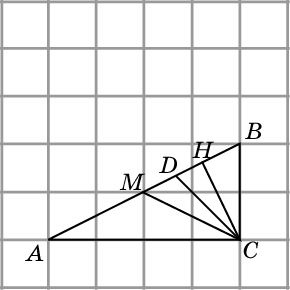 [Speaker Notes: В режиме слайдов ответы появляются после кликанья мышкой]
III. Четырёхугольники
1. Изобразите квадрат, одной стороной которого является отрезок AB. Найдите его диагонали, если стороны клеток равны 1.
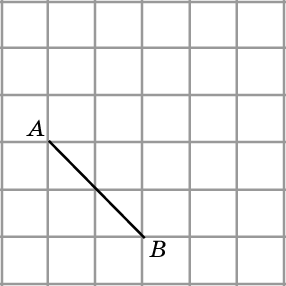 [Speaker Notes: В режиме слайдов ответы появляются после кликанья мышкой]
Ответ: 4.
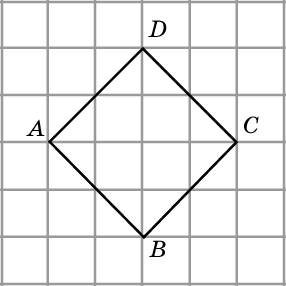 [Speaker Notes: В режиме слайдов ответы появляются после кликанья мышкой]
2. Изобразите квадрат, одной стороной которого является отрезок AB.
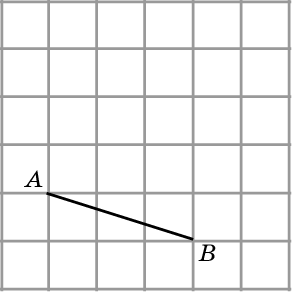 [Speaker Notes: В режиме слайдов ответы появляются после кликанья мышкой]
Ответ:
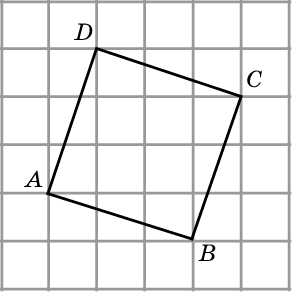 [Speaker Notes: В режиме слайдов ответы появляются после кликанья мышкой]
3. Изобразите прямоугольник, тремя вершинами которого являются точки A, B, C. Найдите его диагональ, если стороны клеток равны 1.
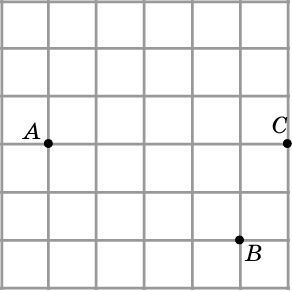 [Speaker Notes: В режиме слайдов ответы появляются после кликанья мышкой]
Ответ: 5.
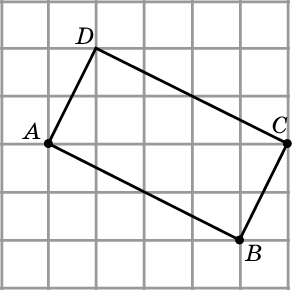 [Speaker Notes: В режиме слайдов ответы появляются после кликанья мышкой]
4. Изобразите квадрат, двумя противолежащими вершинами которого являются точки A и C.
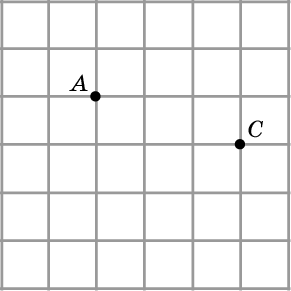 [Speaker Notes: В режиме слайдов ответы появляются после кликанья мышкой]
Ответ:
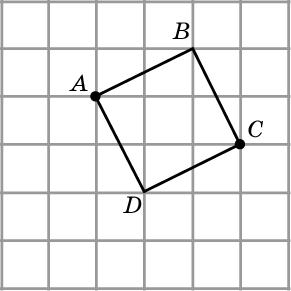 [Speaker Notes: В режиме слайдов ответы появляются после кликанья мышкой]
5. Изобразите квадрат, серединами сторон которого являются точки A, B, C и D. Найдите его диагонали, если стороны клеток равны 1.
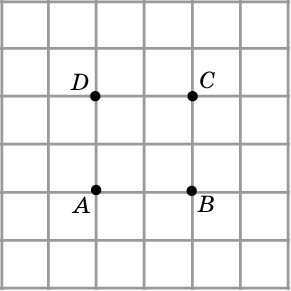 [Speaker Notes: В режиме слайдов ответы появляются после кликанья мышкой]
Ответ:
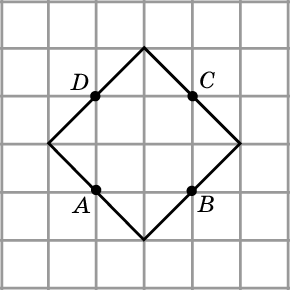 [Speaker Notes: В режиме слайдов ответы появляются после кликанья мышкой]
6. Изобразите параллелограмм ABCD, три вершины которого даны на рисунке.
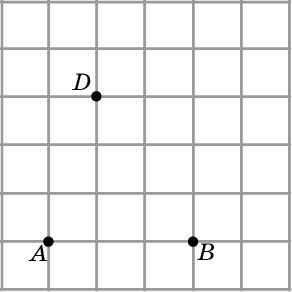 [Speaker Notes: В режиме слайдов ответы появляются после кликанья мышкой]
Ответ:
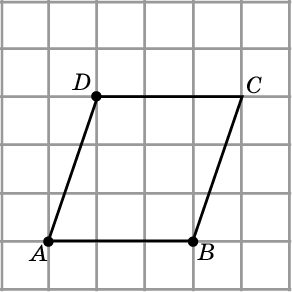 [Speaker Notes: В режиме слайдов ответы появляются после кликанья мышкой]
7. Изобразите параллелограмм ABCD, три вершины которого даны на рисунке.
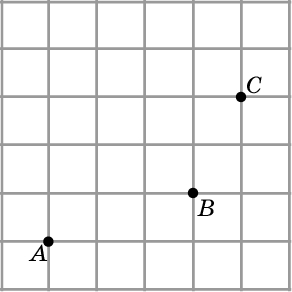 [Speaker Notes: В режиме слайдов ответы появляются после кликанья мышкой]
Ответ:
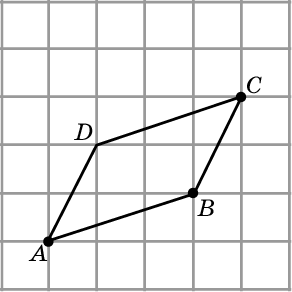 [Speaker Notes: В режиме слайдов ответы появляются после кликанья мышкой]
8. Изобразите ромб ABCD, три вершины которого даны на рисунке. Найдите его диагонали, если стороны клеток равны 1.
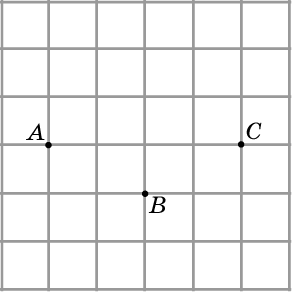 [Speaker Notes: В режиме слайдов ответы появляются после кликанья мышкой]
Ответ: 2 и 4.
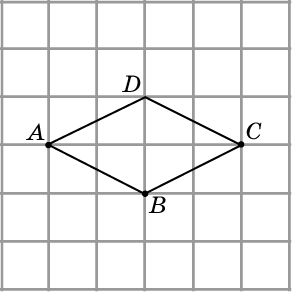 [Speaker Notes: В режиме слайдов ответы появляются после кликанья мышкой]
9. Изобразите равнобедренную трапецию ABCD, три вершины которой даны на рисунке, а четвертая находится в одном из узлов сетки. Найдите ее большее основание, если стороны клеток равны 1.
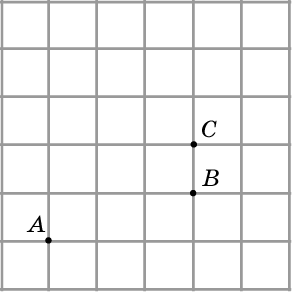 [Speaker Notes: В режиме слайдов ответы появляются после кликанья мышкой]
Ответ: 3.
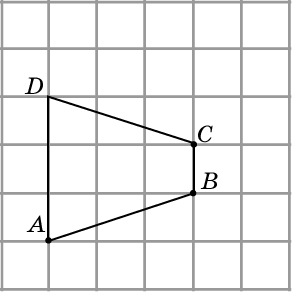 [Speaker Notes: В режиме слайдов ответы появляются после кликанья мышкой]
10. Изобразите прямоугольную трапецию ABCD, три вершины которой даны на рисунке, а четвертая находится в одном из узлов сетки.
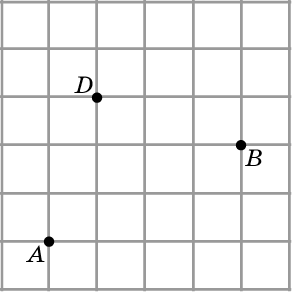 [Speaker Notes: В режиме слайдов ответы появляются после кликанья мышкой]
Ответ:
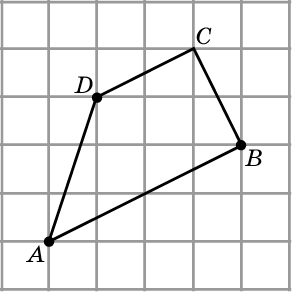 [Speaker Notes: В режиме слайдов ответы появляются после кликанья мышкой]
11. Изобразите какой-нибудь четырехугольник, вершинами которого являются точки A, B, C и D. Сколько таких четырехугольников?
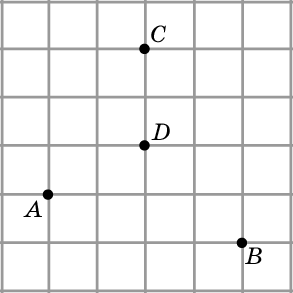 [Speaker Notes: В режиме слайдов ответы появляются после кликанья мышкой]
Ответ: 3.
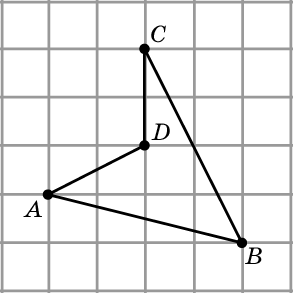 [Speaker Notes: В режиме слайдов ответы появляются после кликанья мышкой]
IV. Многоугольники
1. Укажите, какие из представленных на рисунке фигур являются: а) выпуклыми многоугольниками; б) невыпуклыми многоугольниками.
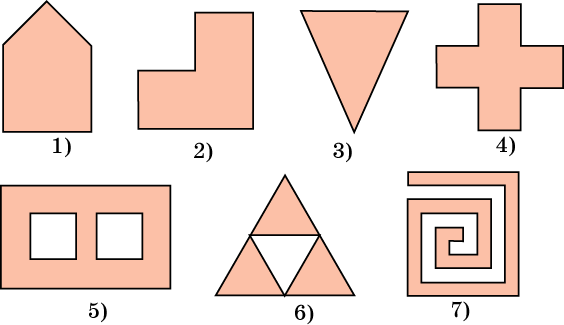 [Speaker Notes: В режиме слайдов ответы появляются после кликанья мышкой]
Ответ: а) 1, 3; б) 2, 4, 7.
2. Сколько диагоналей имеет:
а) треугольник;
б) четырехугольник;
в) пятиугольник;
г) шестиугольник?
Изобразите эти многоугольники и проведите диагонали.
[Speaker Notes: В режиме слайдов ответы появляются после кликанья мышкой]
Ответ: а) 0; б) 2; в) 5; г) 9.
3. Многоугольник имеет 14 диагоналей. Сколько у него сторон?
[Speaker Notes: В режиме слайдов ответы появляются после кликанья мышкой]
Ответ: 7.
4. На сколько треугольников делится выпуклый: а) 4-угольник; б) 5-угольник; в) 6-угольник своими диагоналями, проведенными из одной вершины?
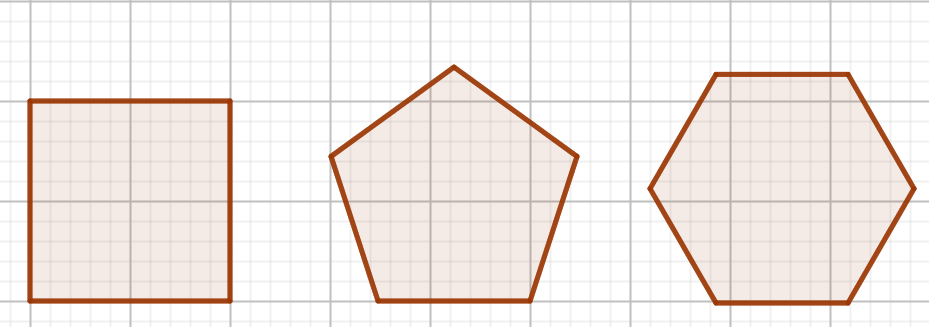 [Speaker Notes: В режиме слайдов ответы появляются после кликанья мышкой]
Ответ: а) 2;
б) 3;
в) 4.
5. На клетчатой бумаге нарисуйте шестиугольник, изображенный на рисунке. Является ли он правильным?
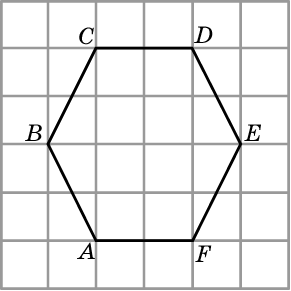 [Speaker Notes: В режиме слайдов ответы появляются после кликанья мышкой]
Ответ: Нет.
6. На клетчатой бумаге нарисуйте восьмиугольник, изображенный на рисунке. Является ли он правильным?
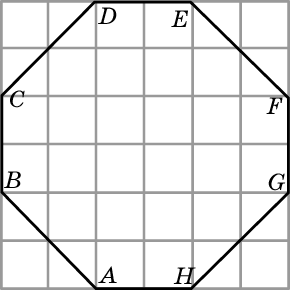 [Speaker Notes: В режиме слайдов ответы появляются после кликанья мышкой]
Ответ: Нет.
7. На клетчатой бумаге нарисуйте восьмиугольник, изображенный на рисунке. Является ли он правильным?
[Speaker Notes: В режиме слайдов ответы появляются после кликанья мышкой]
Ответ: Нет.
8. На клетчатой бумаге нарисуйте двенадцатиугольник, изображенный на рисунке. Является ли он правильным?
[Speaker Notes: В режиме слайдов ответы появляются после кликанья мышкой]
Ответ: Нет.
9. Сколько треугольников изображено на рисунке?
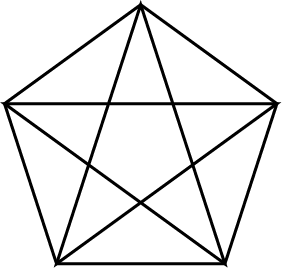 [Speaker Notes: В режиме слайдов ответы появляются после кликанья мышкой]
Решение. Будем считать, сколько треугольников имеет данное число вершин или сторон с внешним правильным пятиугольником.
	 Имеется: а) 20 треугольников, у которых одна общая сторона с внешним правильным пятиугольником; б) 5 треугольников, у которых две общие стороны; в) 5 треугольников, у которых одна общая вершина; г) 5 треугольников, у которых две общие вершины. Итого, имеется 35 треугольников.
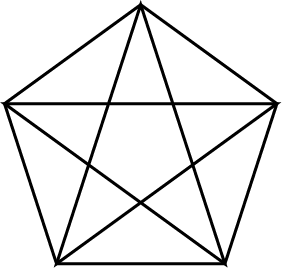 Ответ: 35.
[Speaker Notes: В режиме слайдов ответы появляются после кликанья мышкой]
10. Сколько четырехугольников изображено на рисунке?
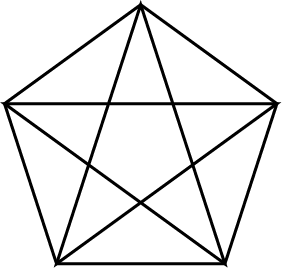 [Speaker Notes: В режиме слайдов ответы появляются после кликанья мышкой]
Решение. Имеется: а) 5 четырёхугольников, у которых одна общая сторона с внешним правильным пятиугольником; б) 5 четырёхугольников, у которых две общие стороны; в) 5 четырёхугольников, у которых одна общая вершина; г) 5 четырёхугольников, у которых три общие вершины. Итого, имеется 25 четырёхугольников.
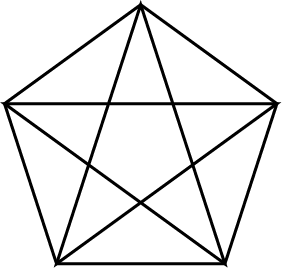 Ответ: 25.
[Speaker Notes: В режиме слайдов ответы появляются после кликанья мышкой]
11. Сколько пятиугольников изображено на рисунке?
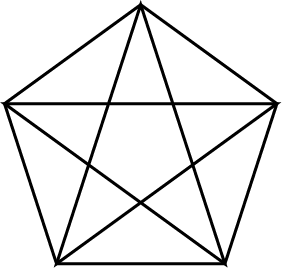 [Speaker Notes: В режиме слайдов ответы появляются после кликанья мышкой]
Решение. На рисунке имеется: а) 1 пятиугольник, у которого нет общих сторон и общих вершин с внешним правильным пятиугольником; б) 15 пятиугольников, у которых одна общая сторона; в) 20 пятиугольников, у которых две соседние общие стороны; г) 15 пятиугольников, у которых две несоседние общие стороны; д) 5 пятиугольников, у которых три общие стороны; е) 1 пятиугольник, у которого пять общих сторон; ж) 5 пятиугольников, у которых две общие вершины. Итого, имеется 62 пятиугольника.
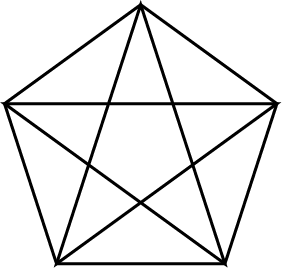 Ответ: 62.
[Speaker Notes: В режиме слайдов ответы появляются после кликанья мышкой]
12. На рисунке укажите многоугольник, имеющий наибольшее число сторон.
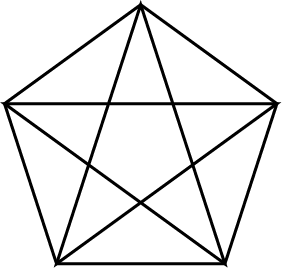 [Speaker Notes: В режиме слайдов ответы появляются после кликанья мышкой]
Ответ: 10-угольник.
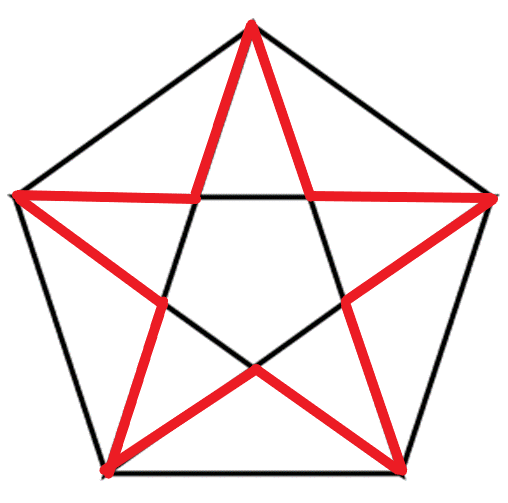 13. Изобразите два треугольника так, чтобы их общей частью (пересечением) был: а) треугольник; б) четырехугольник; в) пятиугольник; г) шестиугольник.
[Speaker Notes: В режиме слайдов ответы появляются после кликанья мышкой]
Ответ:
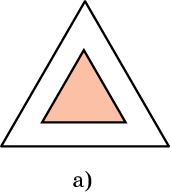 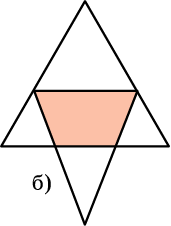 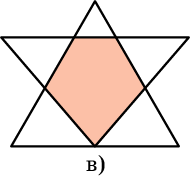 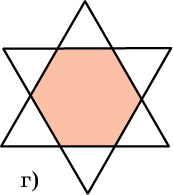 [Speaker Notes: В режиме слайдов ответы появляются после кликанья мышкой]
14. Может ли общей частью (пересечением) двух треугольников быть семиугольник?
[Speaker Notes: В режиме слайдов ответы появляются после кликанья мышкой]
Ответ: Нет.
15. Приведите пример, когда общей частью (пересечением) треугольника и четырехугольника является восьмиугольник.
[Speaker Notes: В режиме слайдов ответы появляются после кликанья мышкой]
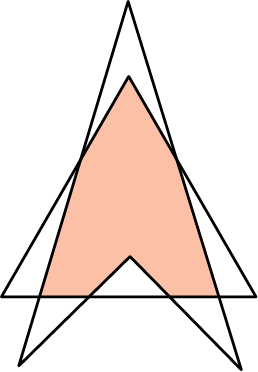 Ответ:
[Speaker Notes: В режиме слайдов ответы появляются после кликанья мышкой]
Программа GeoGebra это свободно распространяемая программа, которую можно скачать с официального сайта http://geogebra.org. 
	Она позволяет моделировать и решать различные алгебраические и геометрические задачи, строить графики функций, находить наибольшие и наименьшие значения, пределы, производные интегралы, получать изображения плоских и пространственных фигур, проводить дополнительные построения, создавать анимацию рисунков. 
	Кроме того, эта программа позволяет ставить геометрические опыты, проводить эксперименты, иллюстрировать формулы и теоремы, устанавливать зависимости между геометрическими величинами и мн. др.
	Здесь мы рассмотрим возможности GeoGebra для использования её в обучении наглядной
[Speaker Notes: В режиме слайдов ответы появляются после кликанья мышкой]
Инструмент «Ломаная» позволяет получать изображения Ломаных. Для этого нужно левой кнопкой мыши поочерёдно указать вершины ломаной, заканчивая в начальной вершине. На рисунке показана ломаная, полученная таким образом. Цвет, размеры вершин, сторон ломаной, а также их обозначения, можно изменять.
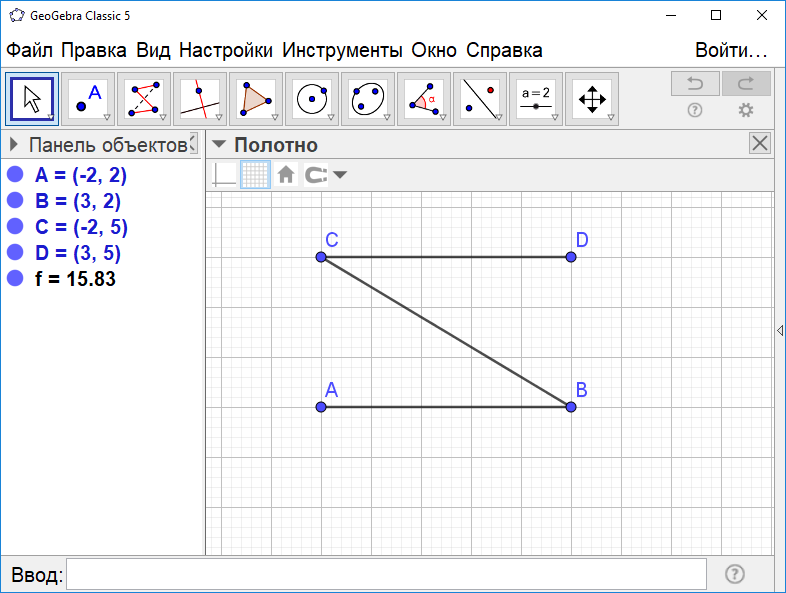 [Speaker Notes: В режиме слайдов ответы появляются после кликанья мышкой]
Инструмент «Многоугольник» позволяет получать изображения многоугольников. Для этого нужно левой кнопкой мыши поочерёдно указать вершины многоугольника, заканчивая в начальной вершине. На рисунке показан пятиугольник, полученный таким образом. Цвет, размеры вершин, сторон и самого многоугольника, а также их обозначения, можно изменять.
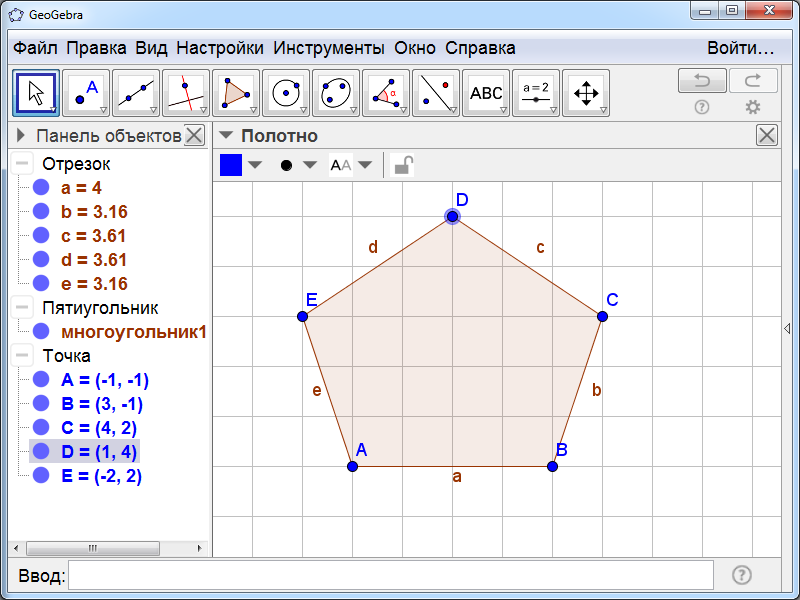 [Speaker Notes: В режиме слайдов ответы появляются после кликанья мышкой]
Инструмент «Правильный многоугольник» позволяет получать изображения правильных многоугольников. Для этого нужно левой кнопкой мыши поочерёдно отметить две соседние вершины многоугольника  и в открывшемся окне указать число сторон. На рисунке показаны правильные треугольник, четырёхугольник (квадрат), пятиугольник и шестиугольник, полученные таким образом.
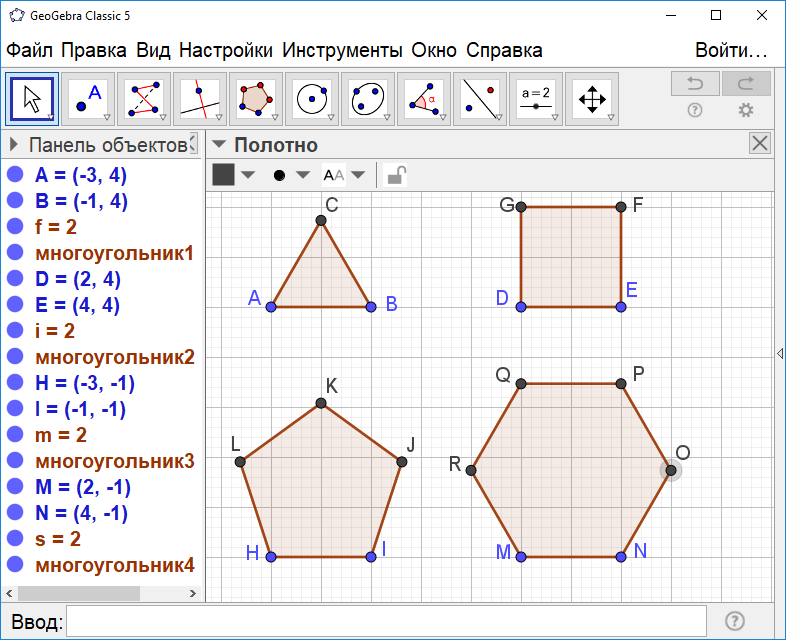 [Speaker Notes: В режиме слайдов ответы появляются после кликанья мышкой]
Для того, чтобы провести медианы треугольника ABC, нужно: 
1) выбрать инструмент «Середина или центр» и отметить середины сторон треугольника ABC;
2) выбрать инструмент «Отрезок» и соединить отрезками вершины треугольника с серединами противолежащих сторон.
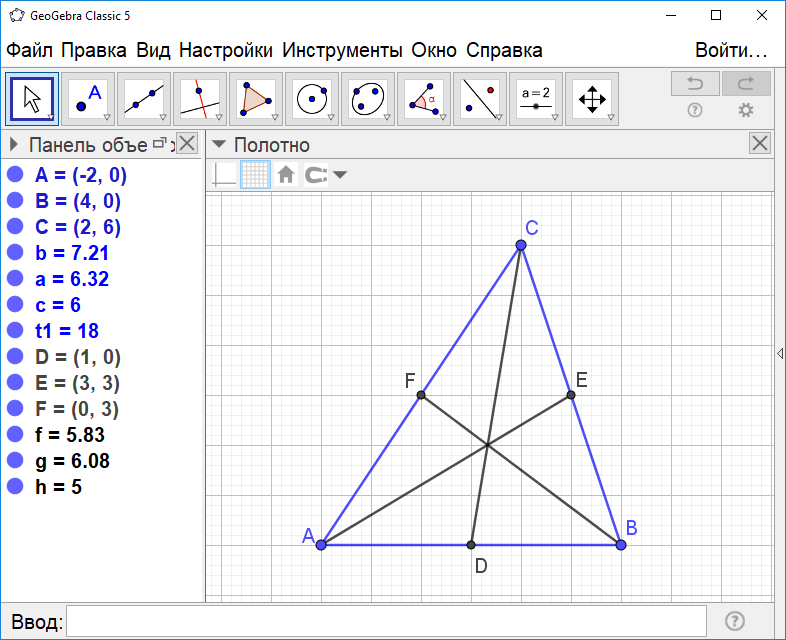 [Speaker Notes: В режиме слайдов ответы появляются после кликанья мышкой]
Для того, чтобы провести биссектрисы треугольника ABC, нужно: 
1) выбрать инструмент «Биссектриса угла» и провести прямые, содержащие биссектрисы углов треугольника;
2) выбрать инструмент «Пересечение» и найти точки пересечения этих прямых с прямыми, содержащими стороны треугольника;
3) выбрать инструмент «Отрезок» и соединить отрезками вершины треугольника с противолежащими точками пересечения;
4) скрыть построенные ранее прямые.
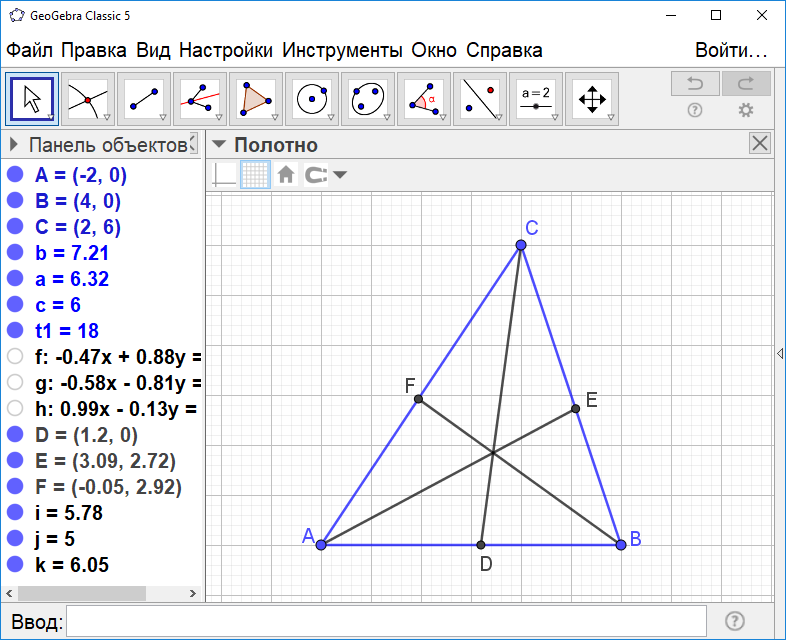 [Speaker Notes: В режиме слайдов ответы появляются после кликанья мышкой]
Для того, чтобы провести высоты треугольника ABC, нужно: 
1) выбрать инструмент «Перпендикулярная прямая» и через вершины треугольника провести прямые, перпендикулярные противолежащим сторонам;
2) выбрать инструмент «Пересечение» и найти точки пересечения этих прямых с прямыми, содержащими стороны треугольника;
3) выбрать инструмент «Отрезок» и соединить отрезками вершины треугольника с противолежащими точками пересечения;
4) скрыть построенные ранее перпендикулярные прямые.
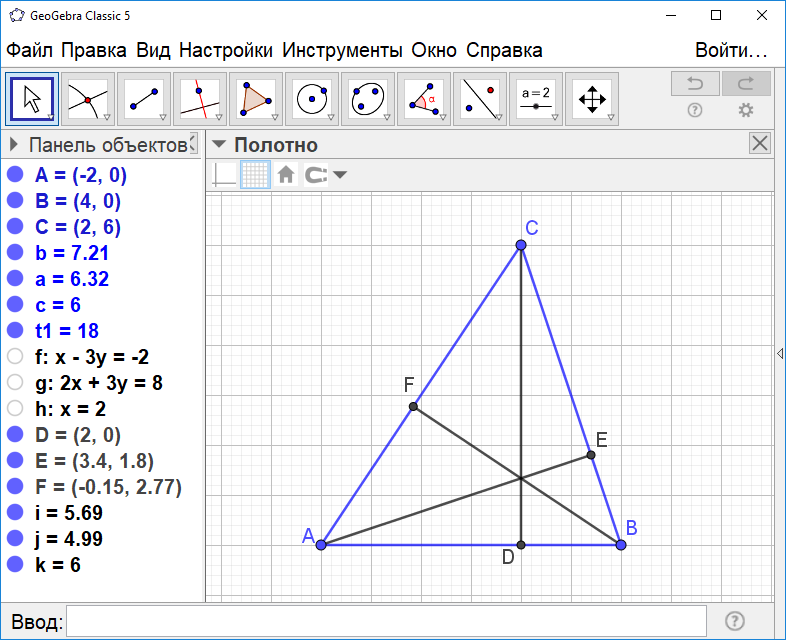 [Speaker Notes: В режиме слайдов ответы появляются после кликанья мышкой]
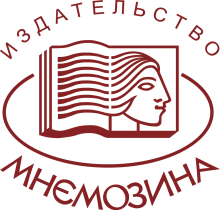 Контактная информация
Издательство «Мнемозина»:
105043, Москва, ул. 6-я Парковая, д. 29 Б
Тел.: 8 (499) 367–67–81
E-mail: ioc@mnemozina.ru
Сайт:  mnemozina.ru
Интернет-магазин: shop.mnemozina.ru
Торговый дом: 
E-mail: td@mnemozina.ru
Тел.:  8 (495) 644–20–26
Электронные формы учебников и пособий представлены на сайте 
«Школа в кармане»: 
http://pocketschool.ru